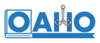 Як організувати дистанційне навчання фізики?
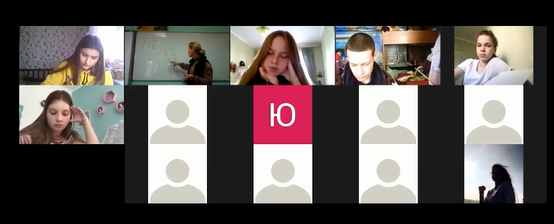 При    здійсненні    дистанційного навчання,   під   час  якого    освітній  процес    відбувається    у     режимі віддаленого     доступу,     виникає    проблема  забезпечення зворотнього   зв’язку,  безпосереднього спілкування вчителя   та   учнів,   завдяки   якому вчитель     отримує     інформацію, необхідну для оцінювання успішності навчання  та  ефективного  керування цим процесом.
Продуктивна взаємодія  учнів  і вчителя при дистанційному навчанні можлива  на основі організації спільної роботи,  спостереження  за активністю учнів і результатами роботи.
.
Для     дистанційного    навчання      дуже  важливий  крок,  це  організація онлайн – спілкування в реальному часі між вчителем та учнями.  	Таку можливість дає платформа для відео-конференцій  zoom.com  (https://zoom.us/ ).  	У  безкоштовному варіанті вона дає можливість  підключити  100  учнів. Тривалість відеоконференції – 40 хвилин (на час карантину знято!).
Покрокова інструкція для організації онлайн уроку за допомогою платформи
zoom.com
Дії вчителя:
 Створити групу у Вайбер, Телеграм, інший чат або на електронній пошті.
 Установити програму zoom.com на свій комп’ютер.
 На головній сторінці програми вибрати (натиснути) «Запланировать» та заповнити всі строки у вікні «Запланировать конференцию».
 На верхній строчці вибрати «Конференции». Відкриється вікно, де ви побачите заплановану конференцію.
 Натискаємо кнопку «Копировать приглашение» и надсилаємо у створену групу.
 Готуємось до конференції. Підготовку можна організувати за принципом перевернутого класу або змішаного навчання – це коли, наприклад, теоретичний матеріал дається на самостійне опрацювання дітям, а під час онлайн – уроку опрацьований матеріал узагальнюється, закріплюється та виконуються практичні завдання.
Дії учнів:

 Установити програму zoom.com на свій комп’ютер або мобільний телефон.
 Заздалегідь перевірити якість звуку та зображення.
 Підготуватись до уроку за матеріалами, що запропоновані вчителем.
 Перейти за посиланням, що надійшло у вашу навчальну групу в чат, та активно приймати участь у онлайн-уроці.
Для перевірки засвоєння учнями навчального матеріалу    можна     додатково    застосовувати платформи, які дають  можливості для створення тестів та моніторингу успішності учнів.
   Наприклад,  таку  можливість  дає платформа            «На урок».   У  вкладці   «Тести»  можна  вибрати вже   створенні   тести   або   скласти  їх  самому.          Порада:  Надсилаючи  учням  тести,  вибирайте опцію   «Домашня  робота».  Це  дає  можливість побачити хто, коли, скільки разів проходив тест,      а  також  у  яких питаннях були зроблені помилки.  Потім   можна   на   онлайн-уроці    відпрацювати питання   з   якими   виникли   проблеми.
Так виглядає онлайн-урок:Одеський НВК “Морський ліцей -загальноосвітня школа № 24 І-ІІІ ступенів” учитель фізики Даньо Людмила Павлівна
Фрагменти онлайн-уроку фізики у 8 класі
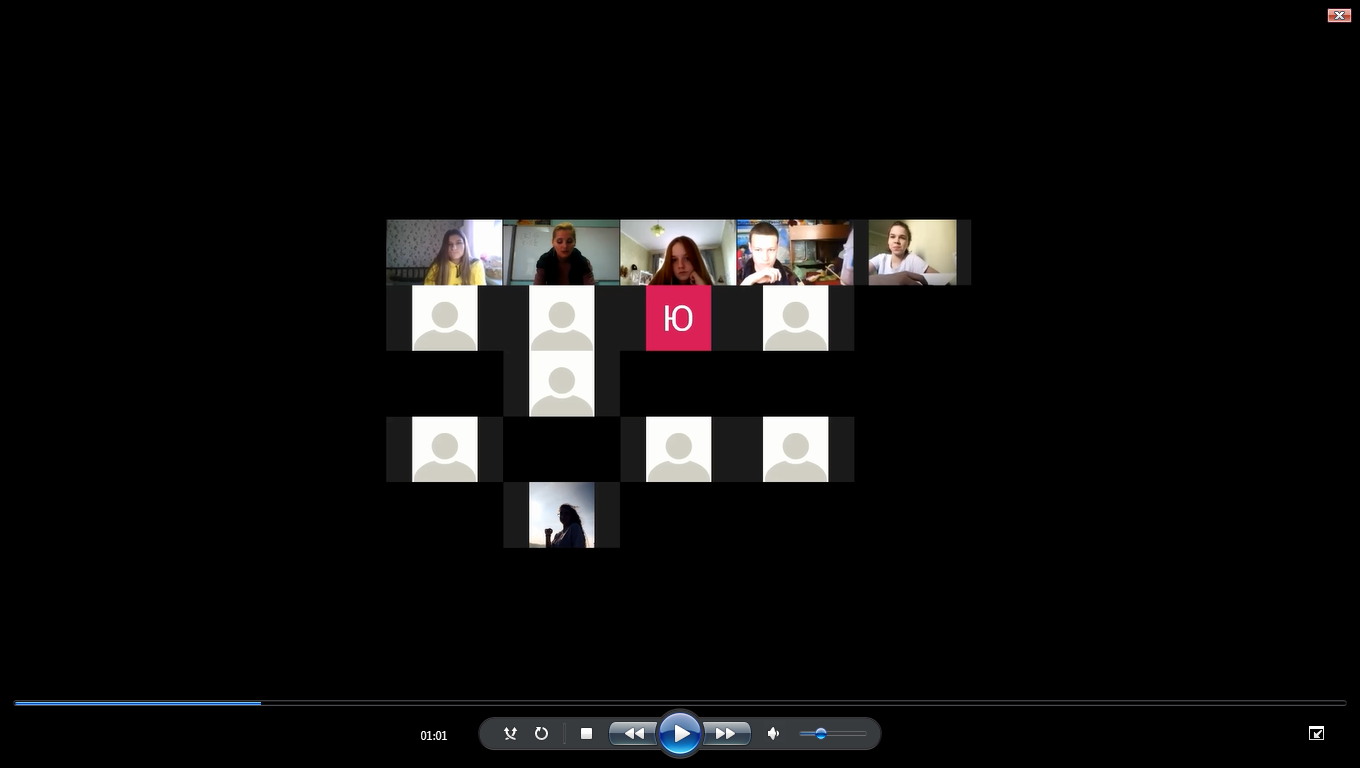 Це бачить вчитель:
Це бачать учні:
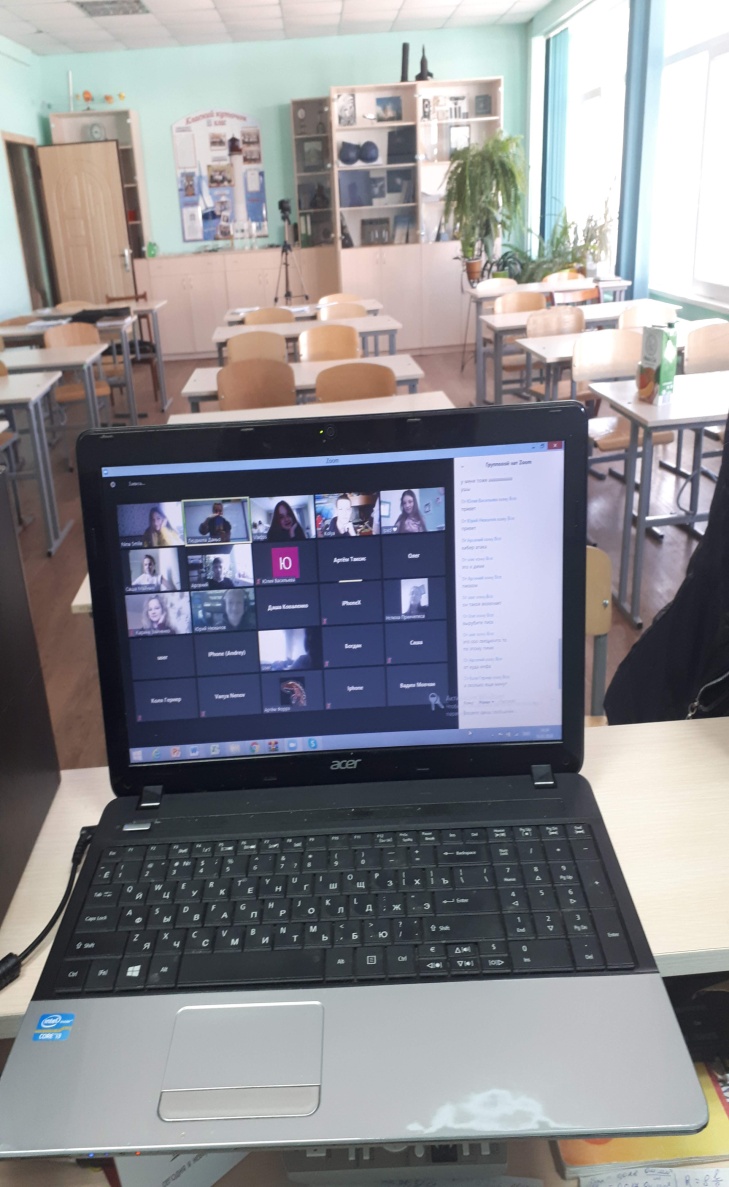 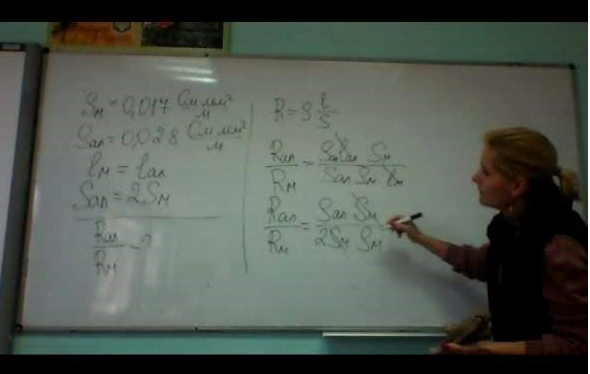 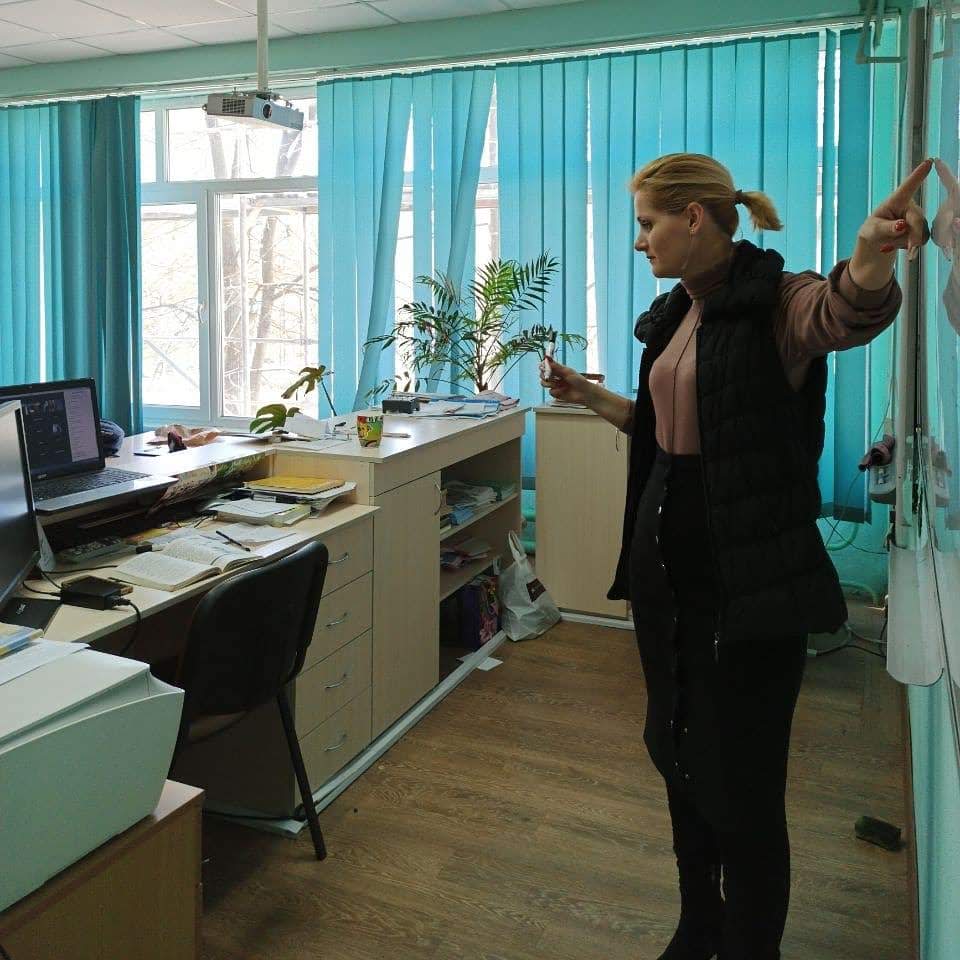 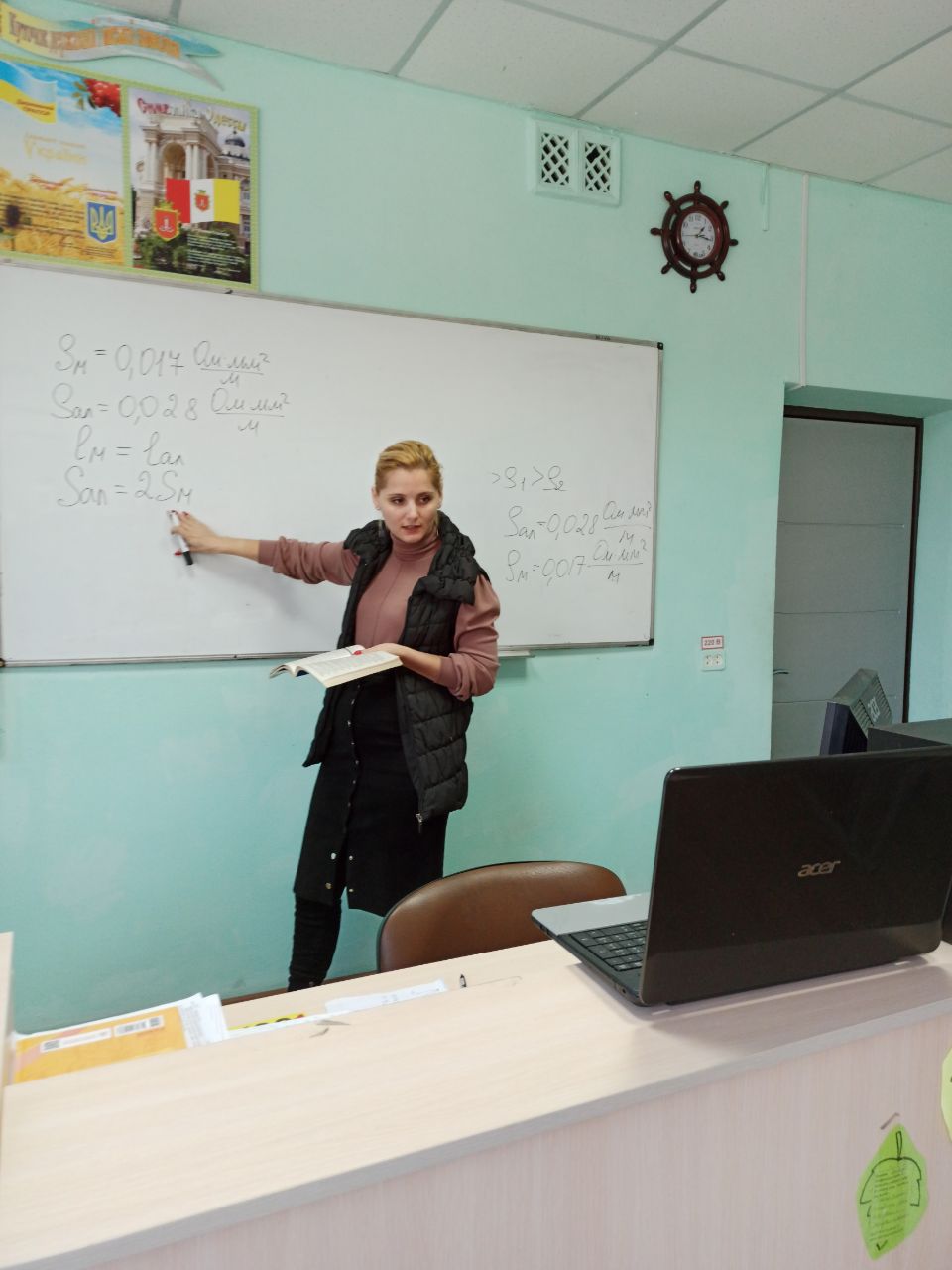 Бажаємо успіхів!